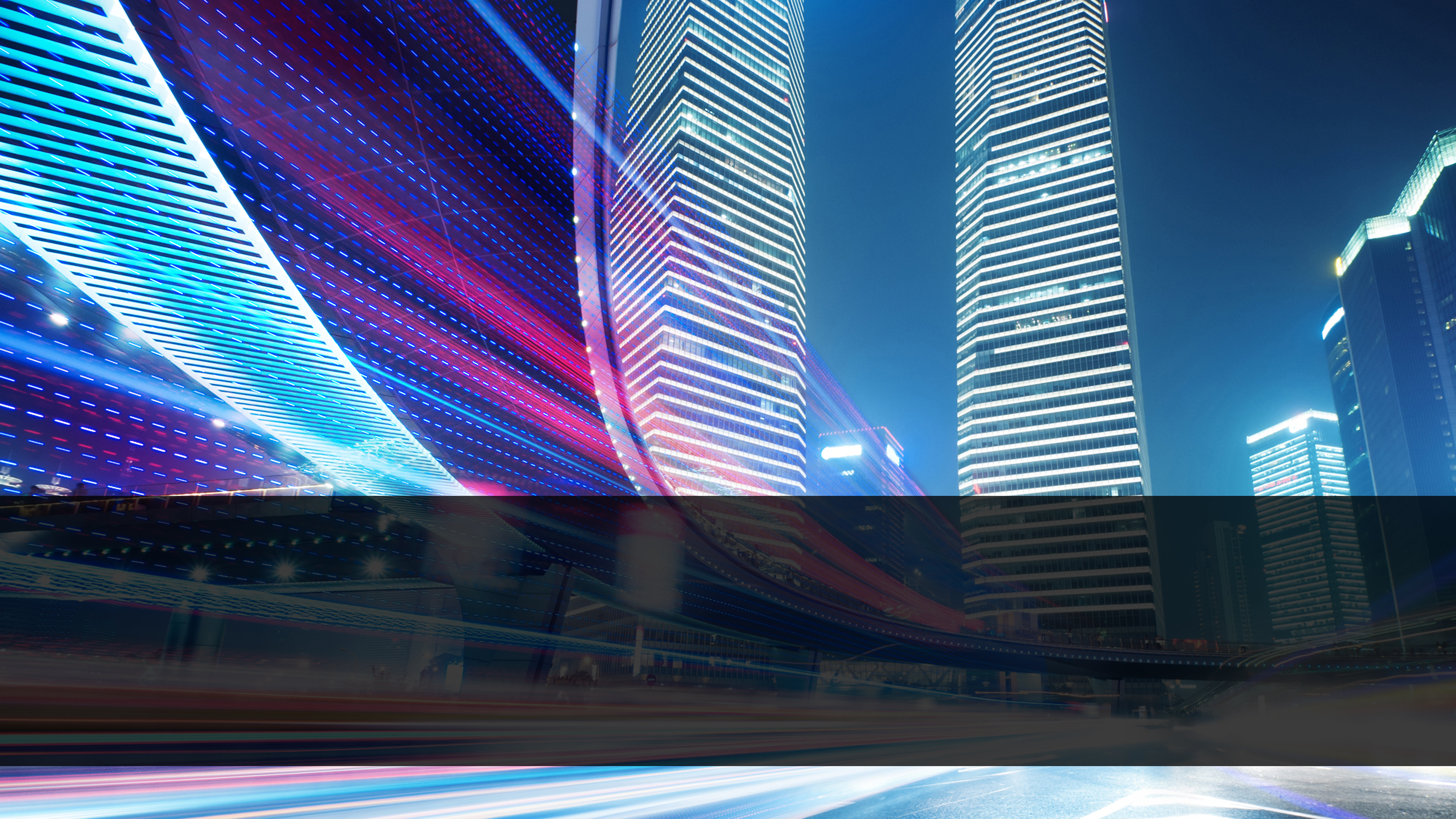 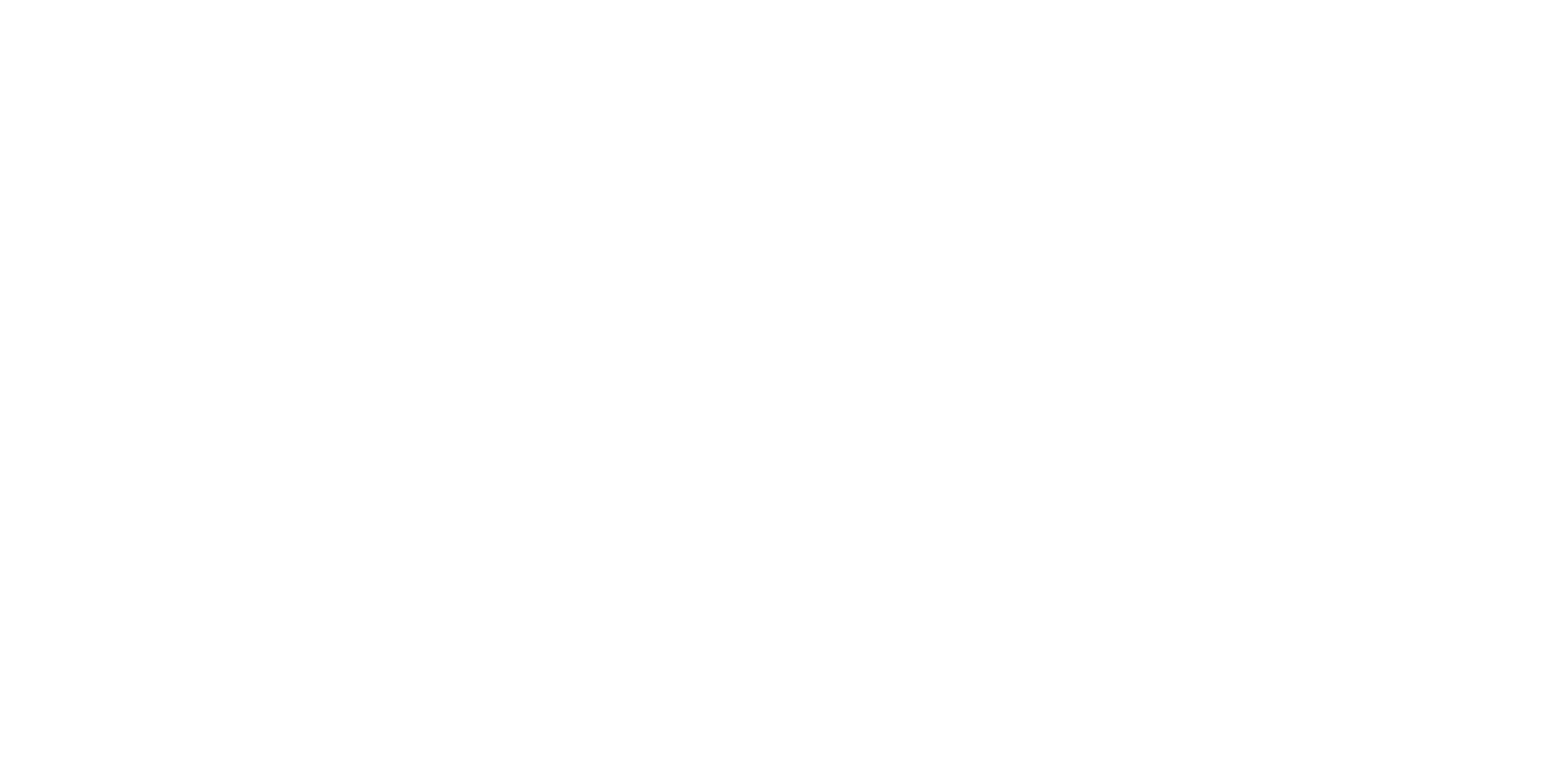 Imax enhanced program
Dannica Brown – Marketing coordinator luxury audio
Prosinec 2018
Co je to IMAX Enhanced Program?
IMAX Enhanced je nový licenční a certifikační program pro domácí zábavu.
 
Logo IMAX Enhanced mohou používat pouze špičkové produkty pro domácí kino, které projdou certifikací a splňují přísné výkonnostní standardy. Tyto standardy stanovili hlavní hráči filmového průmyslu IMAX, DTS a Hollywood, aby zavedli, povýšili a sjednotili obrazové i zvukové parametry pro špičková AV zařízení. 

Pro plnou optimalizaci IMAX Enhanced je nutný IMAX Enhanced Hardware a IMAX Enhanced obsah, které pokrývají čtyři pilíře programu IMAX Enhanced.
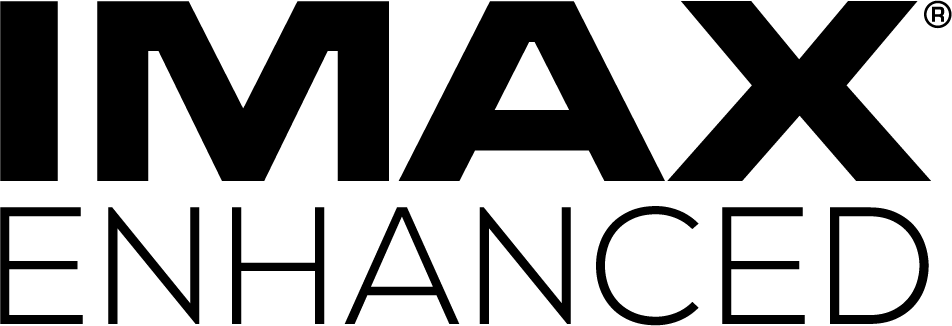 4 pilíře IMAX programu
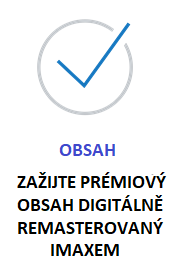 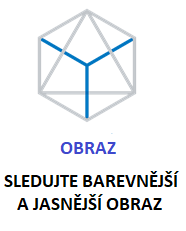 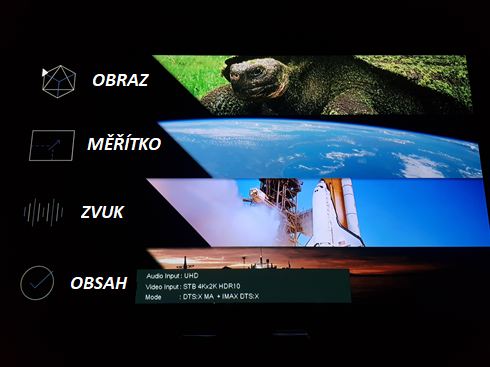 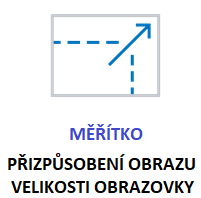 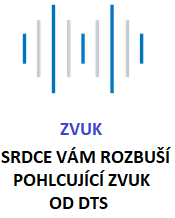 IMAX Obsah & Obraz
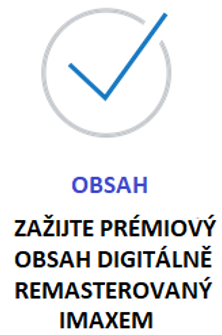 Společnost IMAX do obsahové nabídky přidává vybrané dokumentární filmy a spolupracuje s dalšími partnery i světovými filmovými studii na neustálém rozšiřování nabídky IMAX Enhanced verzí filmů a dalšího obsahu.

Obsah vytvořený pomocí nejnovějšího patentovaného post-produkčního procesu vyvinutého společností IMAX.

Post-produkční proces navržený pro výrobu a produkci nejostřejších 4K HDR snímků v nejlepší dostupné kvalitě.

Tento proces je kontrolovaný samotnými filmaři a snižuje šum a zrnění, aby dokonale optimalizoval obsah pro špičkovou kvalitu a vyšší jas 4K HDR obrazovek.
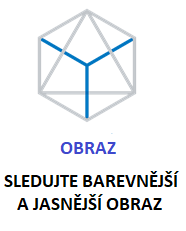 IMAX Měřítko & Zvuk
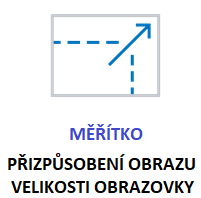 Vybrané IMAX Enhanced tituly, které byly pořízeny kamerami IMAX® nebo byly speciálně formátovány pro IMAX® kina, budou také zahrnovat rozšířený poměr stran u verzí filmu pro domácí sledování a spotřebitelům tak zaručí plné využití obrazovky jejich televizoru.
Speciální verze kodeků technologie DTS:X integrovaná do domácího audio zařízení zaručí dokonalý obklopující zvuk.

       - Aktualizace funkce DTS:X je založená na bezztrátovém
          zvuku s IMAX kontrolou basové složky.
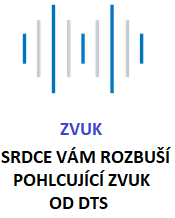 Jak se připojil Arcam?
Arcam, jako lídr v oblasti vývoje a výroby domácích audio zařízení, vstoupil hned od počátku do projektu společností IMAX a DTS jako oficiální partner IMAX Enhanced. 

Arcam AV receivery úspěšně prošly certifikačním procesem "IMAX Enhanced" a aktualizace softwaru DTS: X v7.14 je nyní k dispozici pro následující Arcam AVR produkty

AVR860
AVR850
AVR550
AVR390

Tyto produkty budou disponovat režimem "IMAX", který je optimalizován pro přehrávání digitálně remasterovaného obsahu.
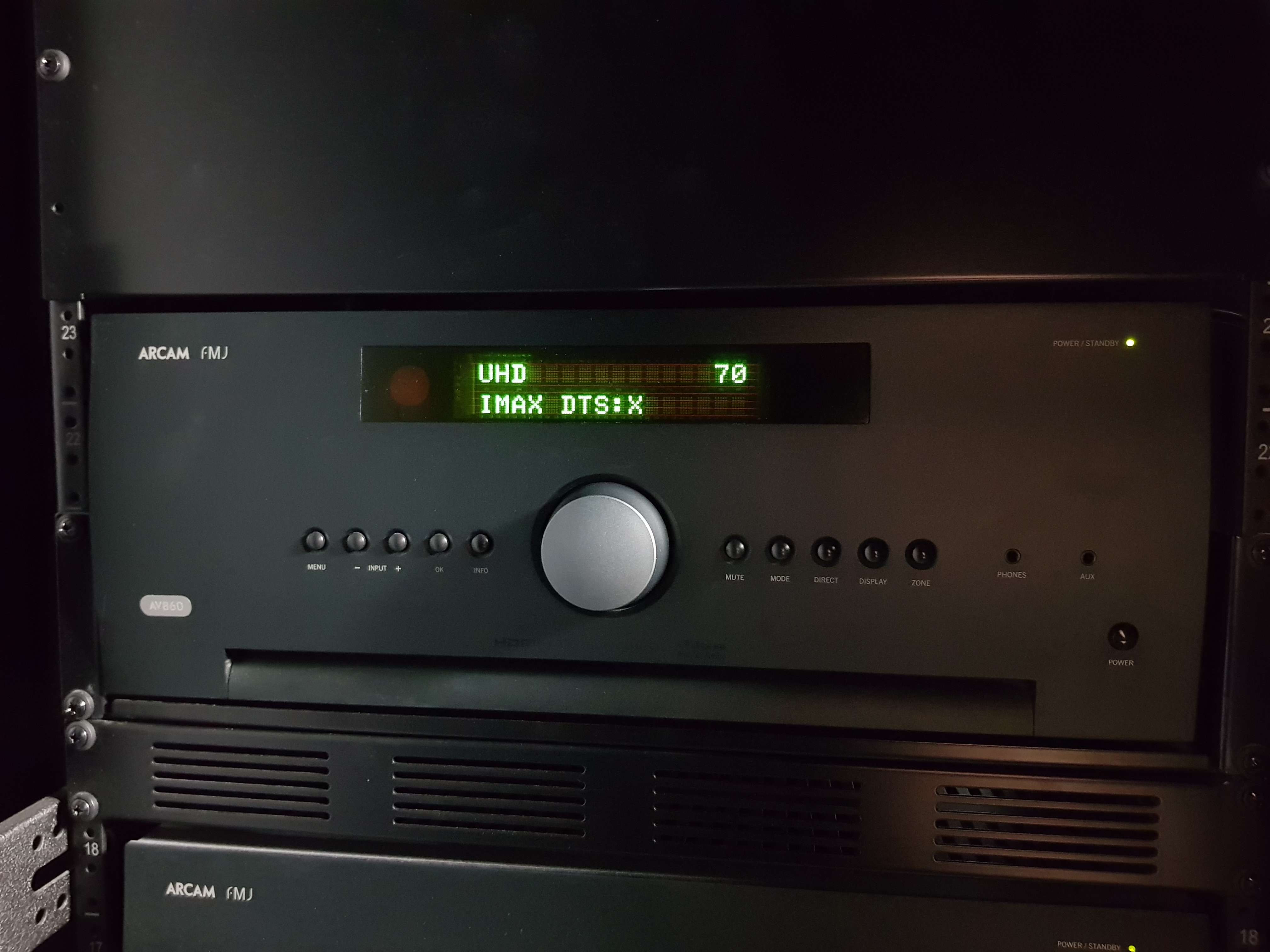 Kdy bude projekt spuštěn?
SPUŠTĚNÍ PROJEKTU

Oficiální tisková zpráva oznamující partnerství s IMAX a DTS
Oznámení partnerství na našich webových stránkách a sociálních médiích 
Oznámení kompatibility produktů AVR s “IMAX Enhanced“ na sociálních médiích 
Na stránce konkrétního AVR produktu na našich webových stránkách www.arcam.co.uk bude k dispozici aktualizace
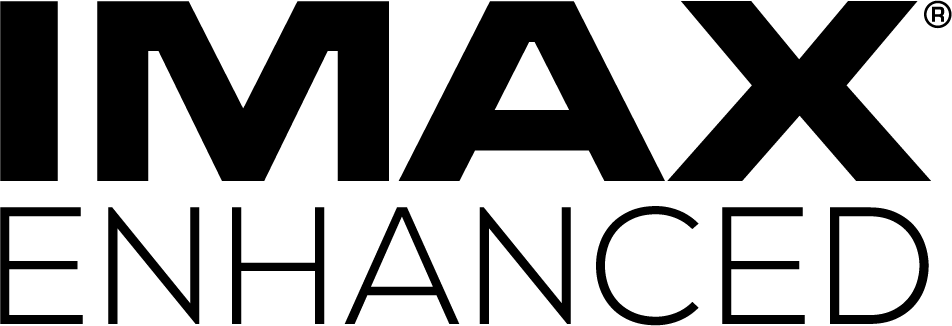 Jak se chystáme začít?
Oficiální zahájení
Představení u prodejců v “Centres of Cinematic Excellence“

Dostupný marketingový materiál  
Informace u všech prodejců o “IMAX Enhanced“ a AV receiverech Arcam kompatibilních s IMAX Enhanced 
Upgrade AVR produktů pro “IMAX Enhanced“ u všech prodejců
U všech prodejců informační štítek k “IMAX Enhanced“ u vystavených AVR produktů 
IMAX Demo disk u všech prodejců (očekává se k 11. 12. 2018) 

Další propagace
1 webový banner s podrobným popisem IMAX Enhanced - odkaz na vynikající kvalitu filmu – všichni prodejci
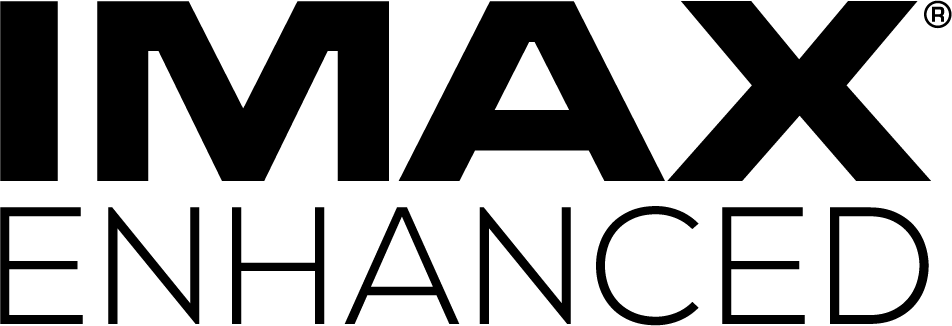 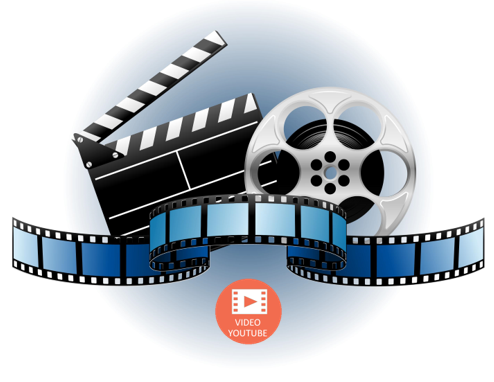 Propagační video-smyčka
1. Zde je link na YouTube video:
https://youtu.be/HdDjkgqH7fo
 
2. Zde si můžete stáhnout oficiální propagační video, které je určeno pro maloobchod a prezentaci na HDR televizorech s reproduktory a ilustruje možnosti a kvalitativní výsledky technologie IMAX ENCHANCED: 
IMAX_Retail_Sizzle_For_HDR_TVs_Stereo.mp4 :
https://dtslisten.box.com/s/6gjq1s2csgoqw9qdu6uhxfm4chy6biem 

3. Zde si můžete stáhnout oficiální propagační video, které je určeno pro maloobchod a prezentaci na HDR televizorech a zařízeních podporujících DTS prostorový zvuk:
IMAX_Retail_Sizzle_HDR_DTSX_ImmersiveDemo: https://dtslisten.box.com/s/3hjj10ok3kr7oj57xa8uj59j3e2chjpy
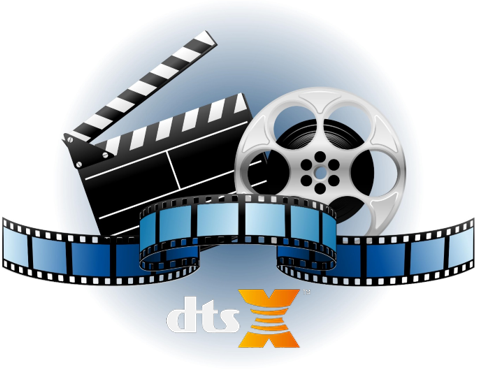 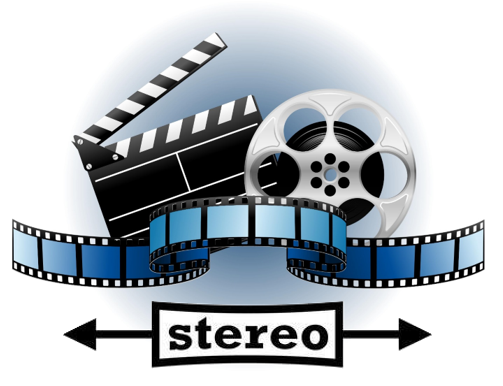 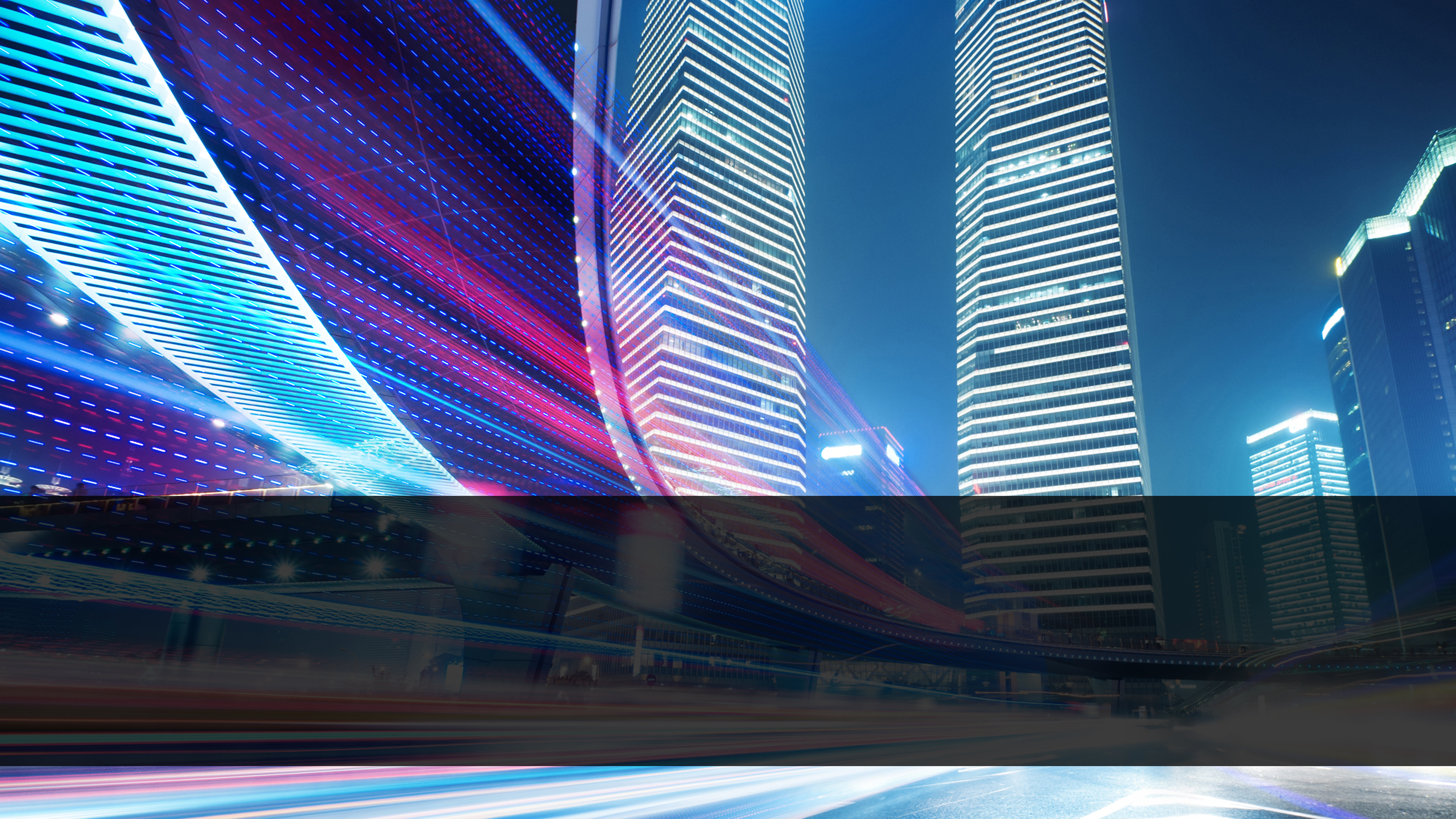 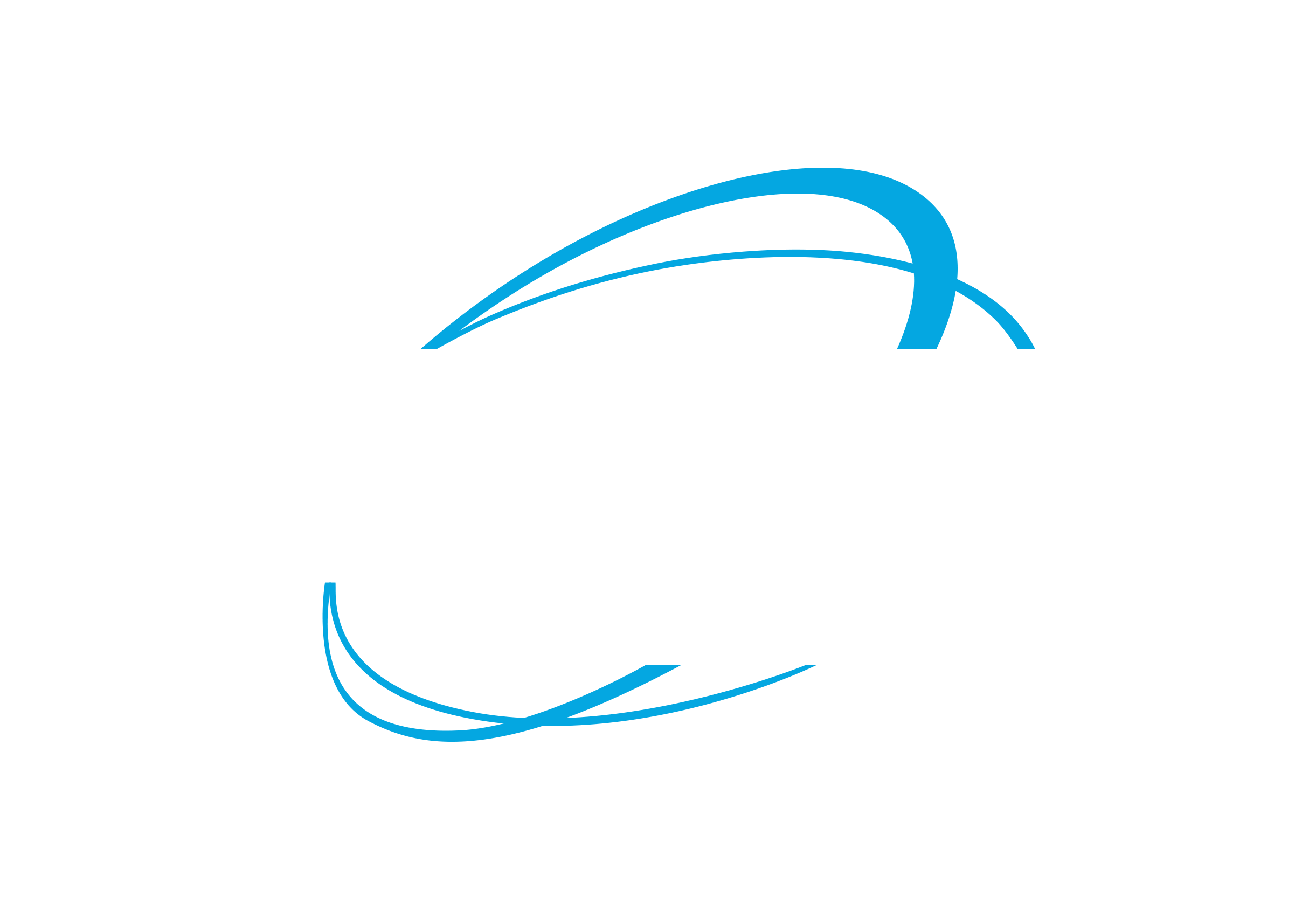 DĚKUJEME ZA POZORNOST